Guildford Administrators
11th November 2017

Pastoral Contact & Care
The Revd Sarah Swift
The Christian Healing Mission
1	Who are you?!

Individual 			In Role

Entrustments

What energises you?

What depletes you?
[Speaker Notes: Not as stupid as it sounds!]
Pastoral Contact
What is it?


Where does it happen in your life?
Individual 			In Role

Base lines / juggling

Base lines will be different for us all & will vary through time
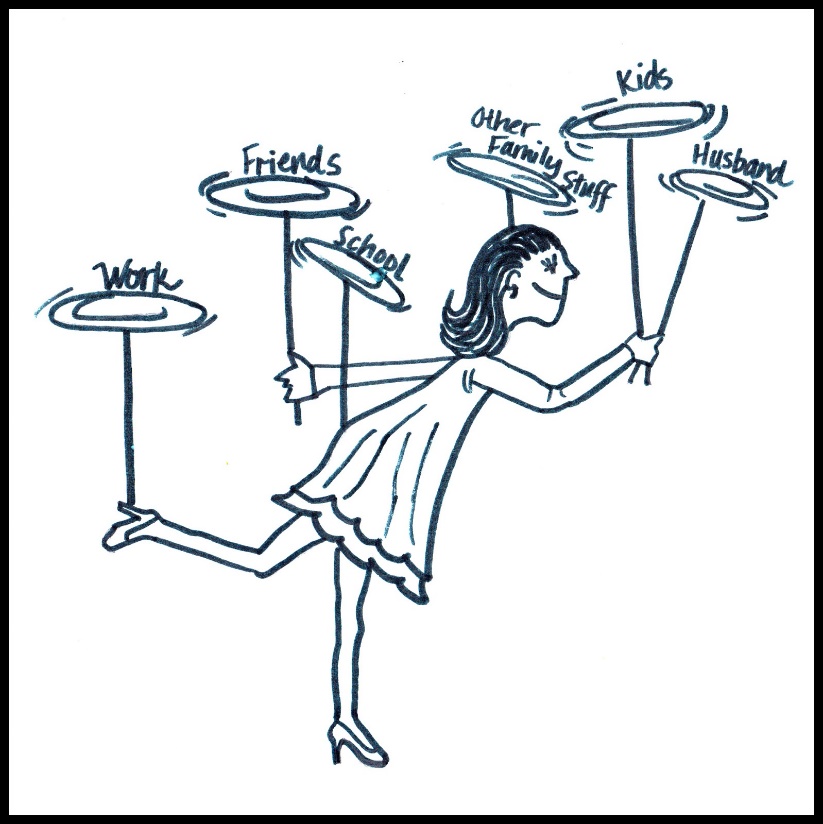 The art of plate spinning?!
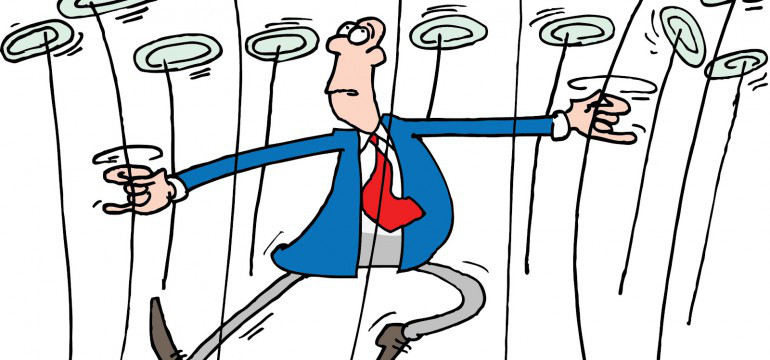 What about Jesus? – WWJD?
Jesus & pastoral care
Did he do everything?

Disciples were sent out 2x2
He dismissed crowds & withdrew (Mt 14, Mk 6)
Process for some (x2 blind men)
Not every interruption is a ‘God’ interruption 	(Acts 16 - fortune telling girl)
Not everything needs to be done immediately 
The subversive extra mile …? (Mt 5:41)
[Speaker Notes: WWJD – not always everything.
Called to follow & serve
Js did & we want to do same – how do we w’out getting burn out / overdone etc
Did Jesus respond to all?]
Administration is Kingdom Work!

Clear job description?
Expectations – yours & others
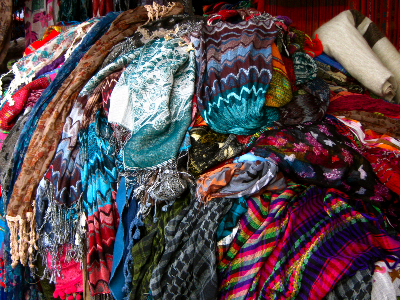 [Speaker Notes: ‘I am sending you out like sheep among wolves. Therefore be as shrewd as snakes and as innocent as doves. Matt 10:16
 
Job …
(Scarves/hats)
	We make job our own – 
	Who are you following?
	What do others anticipate you’ll do?
Job description 
who owns/decides your time? 
who knows what you do? 
PCC/vicar etc 
do pple know? 
Easier for pple to support you if they know what your role is
& for you if you know who or where can also help]
Administration is Kingdom Work!

Who is on the wider team? 

Signposting 
Gatekeepers not 
necessarily final port
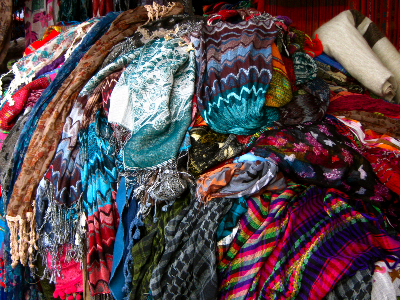 [Speaker Notes: who else is on your pastoral team? 
what are their roles? 

Signposting]
Handling Interruptions – are they all God’s?

Probably handle them all time  
Expectations – yours & others

Expectations of ‘the church’
Expectations of ‘God’

What do they actually want?

Asking the right questions
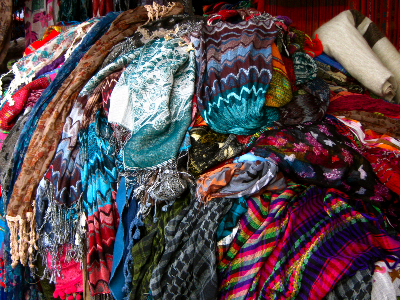 [Speaker Notes: What are God’s interruptions? 
	Not all of them!
instant vs booked in 
crisis vs ongoing 
what else is around? 
knowing the area 
you are not an expert 
manipulation 

What are some of questions you might ask?
What can you offer?
I have 5 mins now – what can I do to help in that time?
	I can’t do … but I can …]
Questions … responses … 

What is the problem?

What would you like the church to do?

How do you think we/the church can help?

We can’t do x but can do y
Or ‘…’ can do x
I’m sorry you’ve found that, 
	how can we help now?
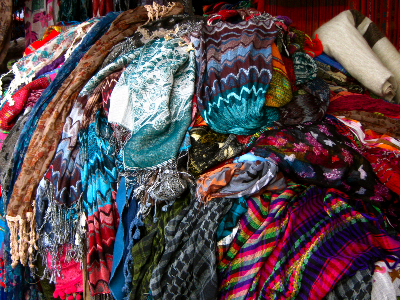 [Speaker Notes: What are some of questions you might ask?
What can you offer?
I have 5 mins now – what can I do to help in that time?
	I can’t do … but I can …]
Questions … responses … 


Know your policies

Know where to refer – or find out

Refer to clergy/line manager!

Watch for manipulation 

Know your limits
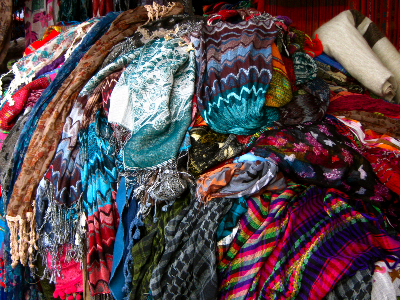 Enjoy your coffee!
Difficult People – who are yours?
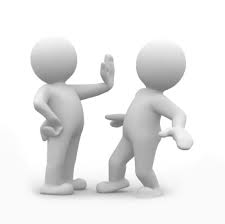 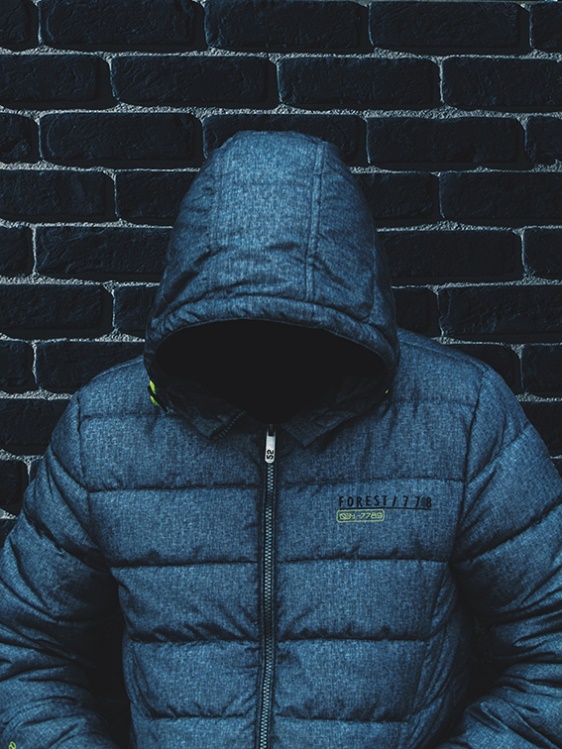 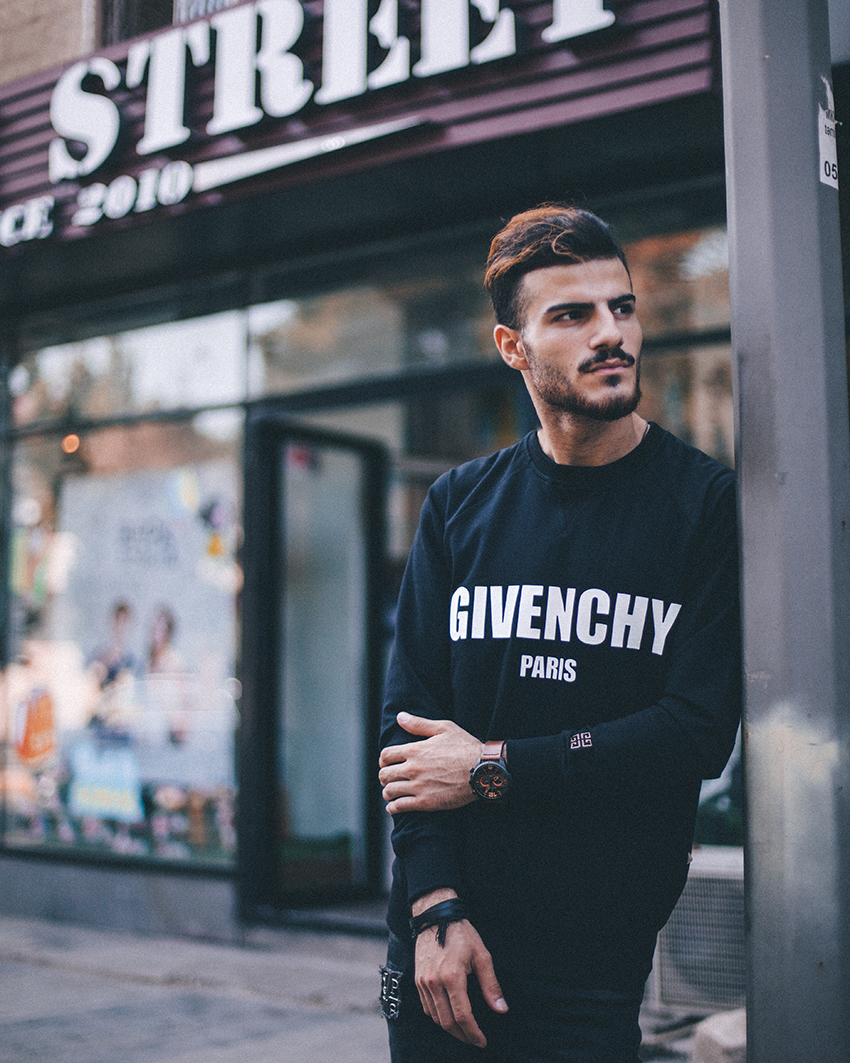 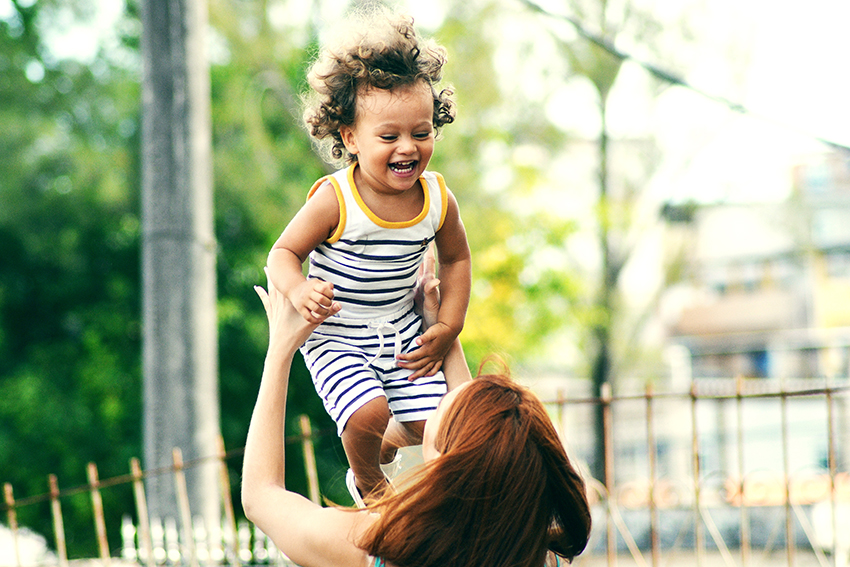 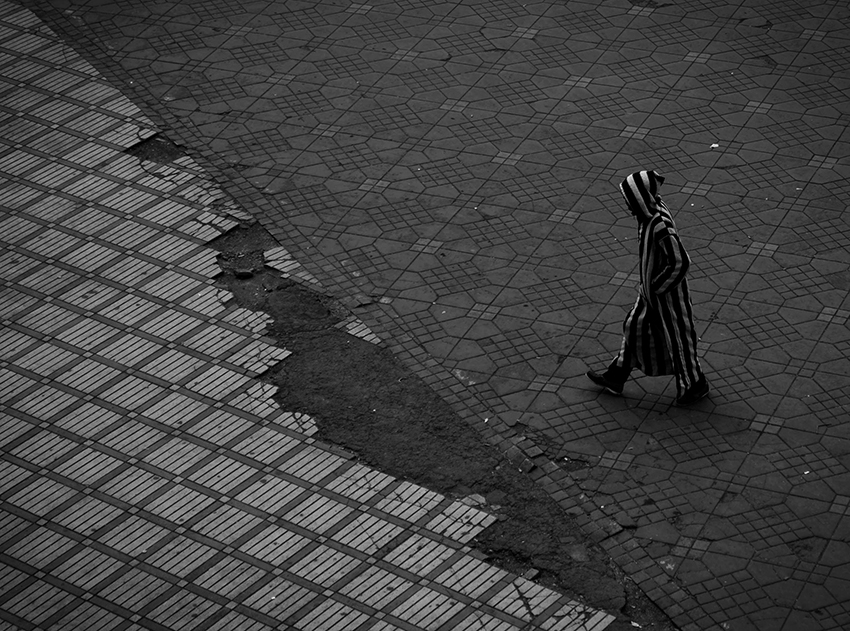 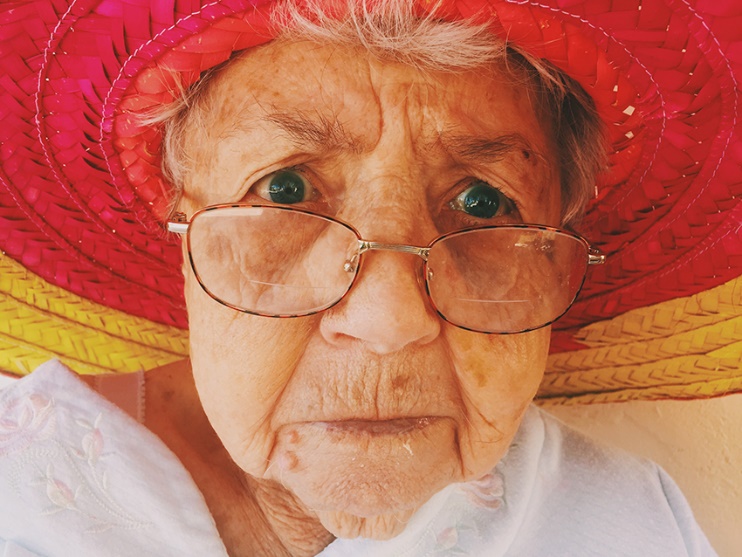 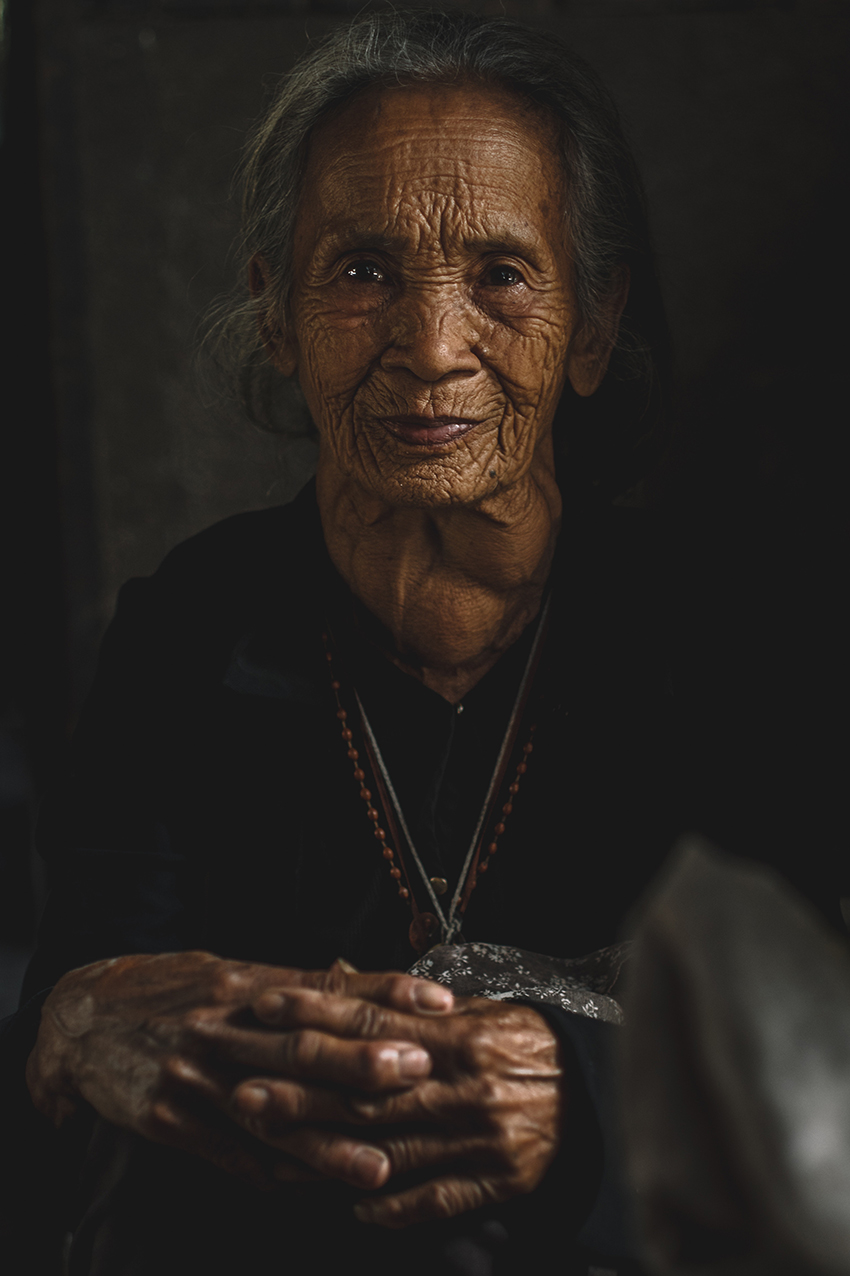 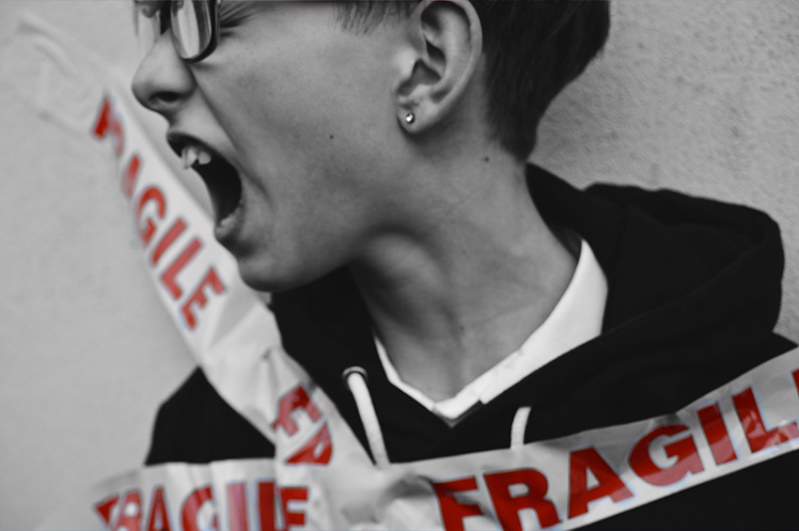 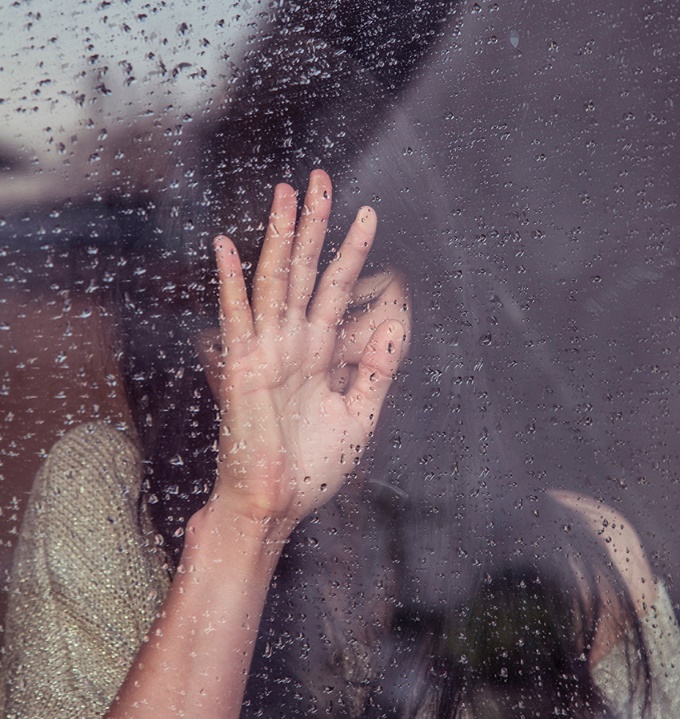 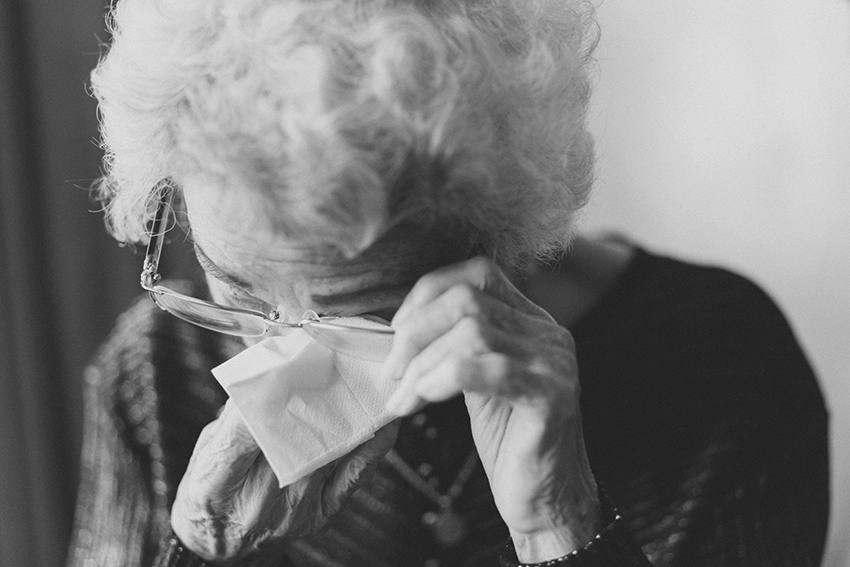 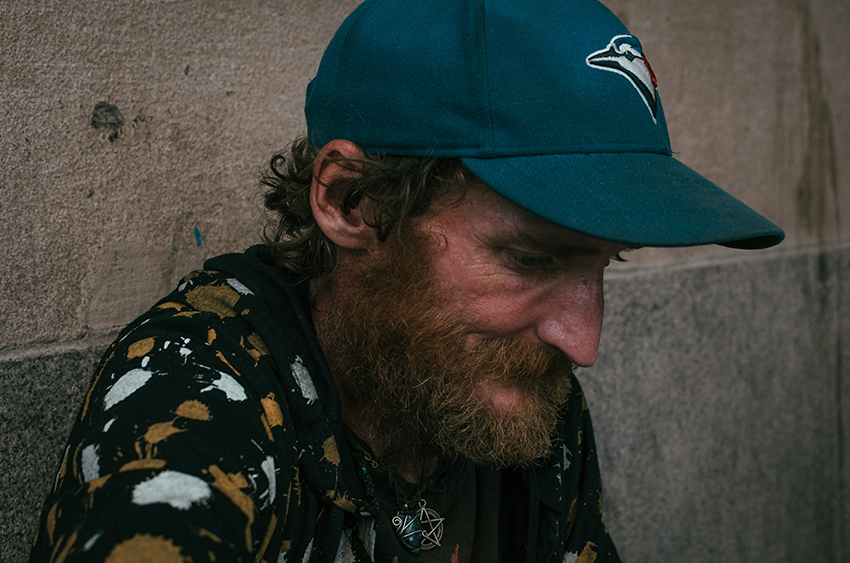 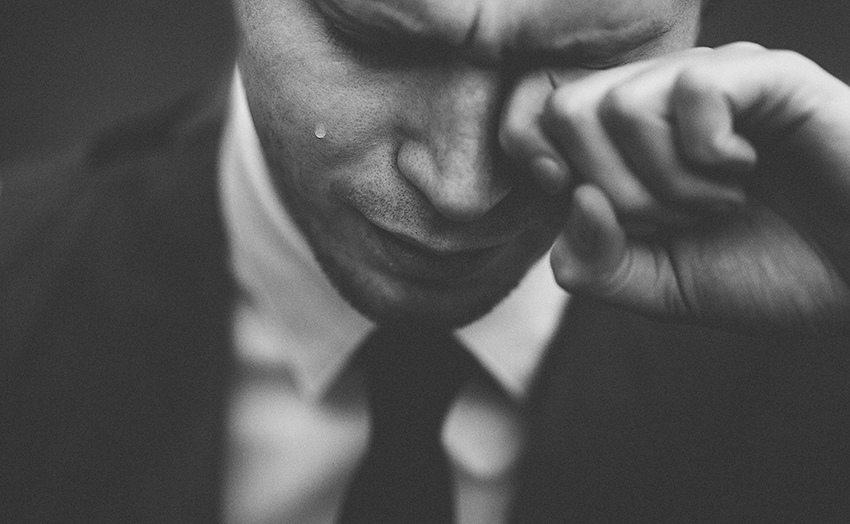 Difficult People – who are yours?

Recognise them
What buttons do they push?

Importance of knowing yourself
For you & for them

Not ungodly to say ‘No’ or ‘Not now’

Practical & Godly wisdom & insight
What are your warning flags?
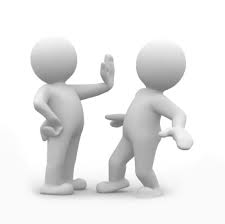 [Speaker Notes: ‘Fear, frustration, anxiety, panic, exasperation, …?]
Difficult People – 
	those with mental health issues

You are not an expert
Many different issues …
Are they seeing a GP?
Are they taking their medication?
Have they eaten?
Everything is not demonic …
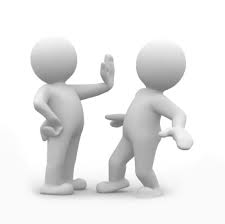 Difficult People

God’s love – 
appropriate acceptance 
appropriate boundaries
What can you offer?
Do you know where else they can go?
Recognise EGNs!
Pray
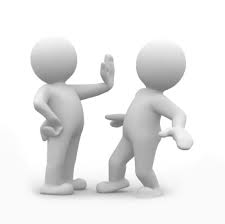 Personal Safety

What are your church policies?
Easy to follow?
Whose responsibility to maintain them?
Practical safety issues
Office/church layout, sight lines
Body language 
Other?
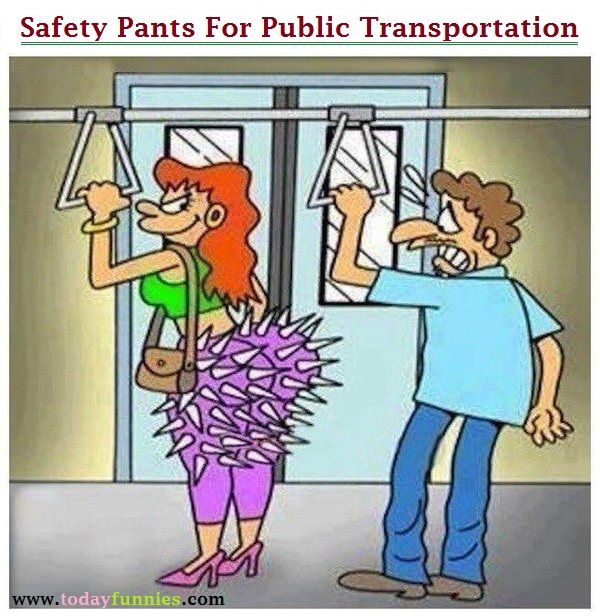 [Speaker Notes: safety 
what are your policies? – Lone worker etc, PCC take care?
how easy do you find to kp to? 
no money ... 
wisdom 
practical safety issues 
camera? 
lone worker policy 
does your PCC recognise policy issues? 
are they aware of implications? 
Distance, body language, access to doors etc, office layout
Sight lines]
Pastoral Care – think about …

What does your church/community need?
What do you need?
Unloading with others
Unloading with God
Which plates are you being asked to tend & which ones is God watching?
	Ps 46:10, Matt 11:28
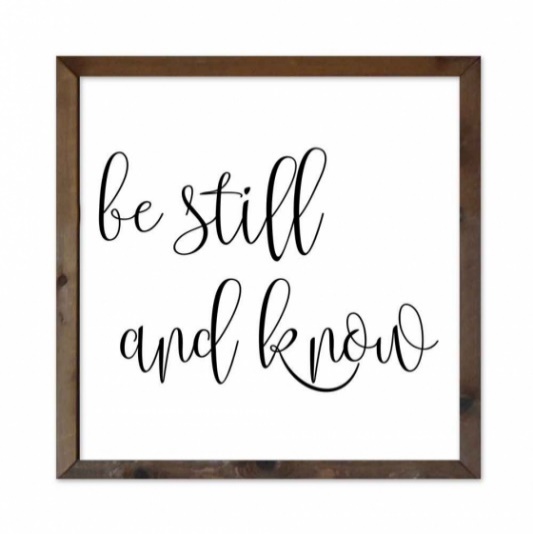 Valuing Yourself to Value Others

Entrustments
Pitfalls with difficult people
Dependency
Longer time
Lack of safety
Who is affected?
Boundaries
Having them
Permeable not unbreakable
Respecting yourself & others
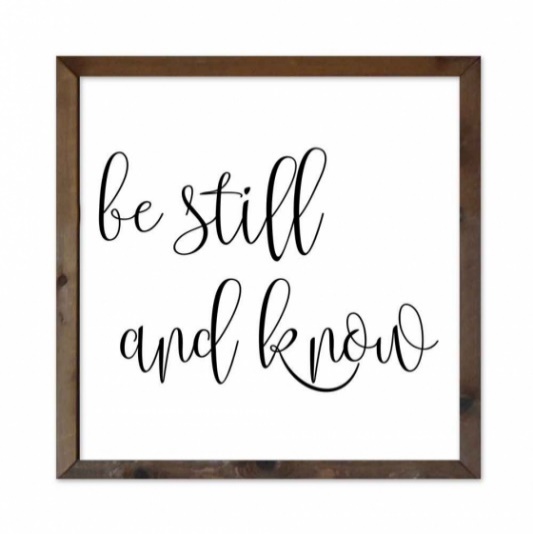 [Speaker Notes: boundaries 
whose work takes precedence? 
what do you want? 
job vs ministry vs mixture & other entrustments 
which boundaries get pushed if you say 'yes' here? 
Finite time & life 
where things go wrong 
dependency 
longer time 
unsafe 
what are the implications? 
what are your gifts? 
administration 
pastoral care 
who is affected? 
congregn 
you 
your family 
others 
what do pple expect if you do sthg? 
how does it impact others?]
Boundaries …
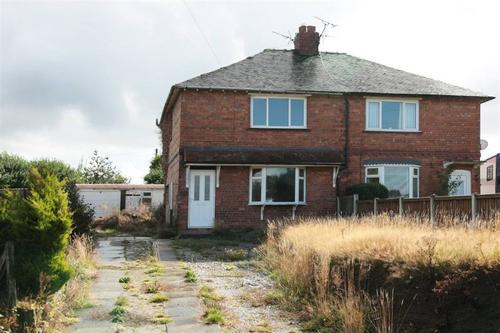 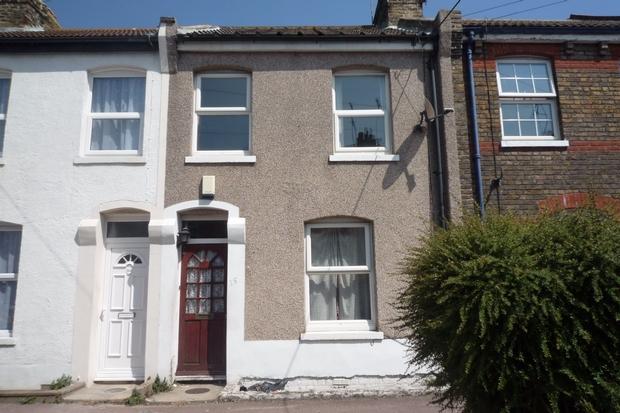 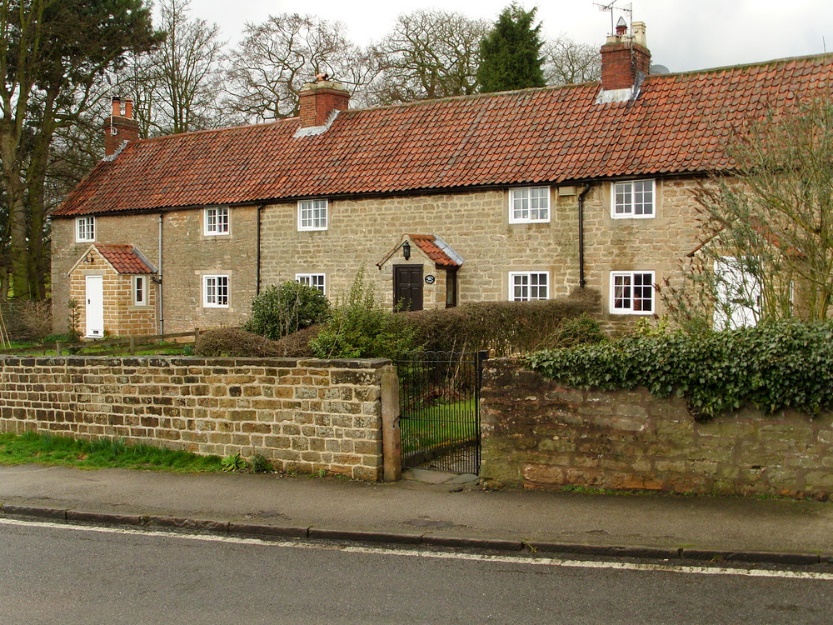 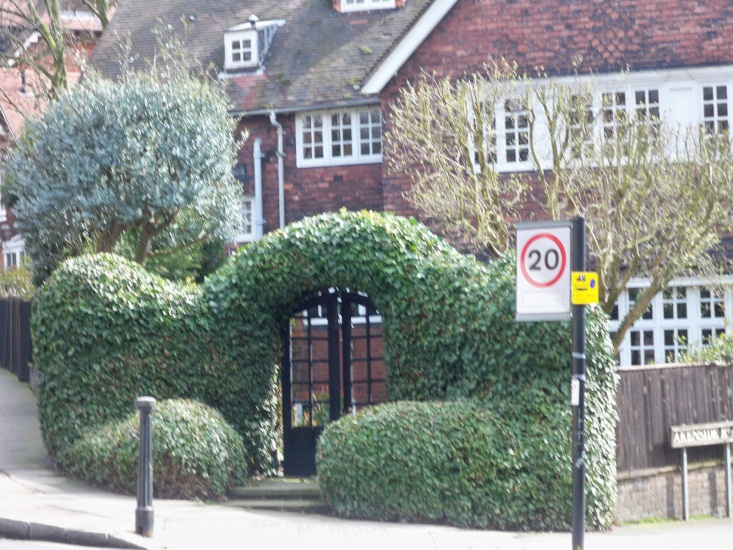 [Speaker Notes: PRAYER - ENCOUNTER]